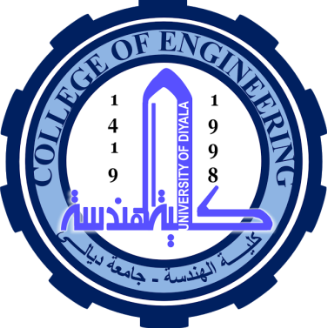 University Of Diyala
College Of Engineering
Computer Engineering Department
PART II
Combinational Logic Design
Dr. Yasir Amer Abbas
Third stage 
2017
Chapter 3

IMPLEMENTING LOGIC FUNCTIONS USING 
(MSI) AND PROGRAMMABLE DEVICES
2
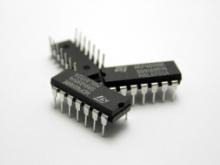 Type of Circuits
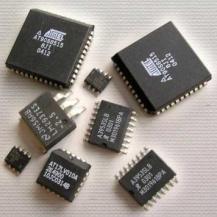 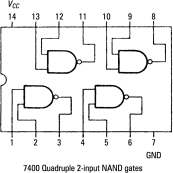 3
Implementation of Logic Circuits
4
Implementation considerations
What should an engineer consider when selecting a implementation medium?
 -  Power consumption limits.
    Speed performance required.
 -  Device area\size limits.
 -  Flexibility\re-use required.
 -  Domain specific features required
 -  Financial cost constraints (can depend on sales 	volume).
5
Integrated Circuits
Gate Array
New start
SoC\SiP
Processors
SSI/MSI
Full-custom
Semi-custom
FPGA
C/PLD
Custom ASIC
Static
Fuse/
anti
E(E)
PROM
Flash
Implementation Paths
application-specific
 integrated circuit
Flexible Hardware
Fixed Hardware
ASIC
Standard
Fixed hardware
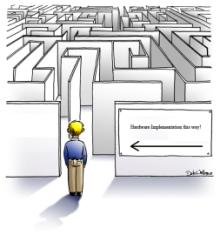 SoC: System on chip
Performance\flexibility trade-off
6
SiP: System in package
Implementation Trade-offs
Provides definite implementation paths for designers with estimated costs and design-times.
 Particular devices can provide speed and low-power but without post-fabrication design flexibility.
 ASICs (semi) provide flexibility and low power for designs, but with larger financial costs and substantial design-times.
  Standard provide lower cost off the shelve computing component and shorter design-times, but possibly providing lower performance and higher power consumption.
 Financial cost plays a major role in deciding which path a initial design implementation will follow.
7
Standard Device Technology
Standard devices are typically off-the-shelve computing components
 Provide low cost solutions
 Power consumption and performance vary between devices
 Devices re-programmed by software, i.e. limited flexibility
 Inherently sequential, limited parallelism exploited
 Short design time
 Several different device technologies available including:
        Microprocessor
	  Microcontroller (Harvard, 8-bit to 64-bit )
	  DSPs, (32-bit)
8
Full-custom Technology
Full-custom designs can provide optimal implementations, i.e. lowest power consumption, fastest execution speeds
 Expensive due to cost of mask designs and small volume for production.
 Designs cannot be altered after fabrication, i.e. no re-programmability or design flexibility
 Design times can be substantial up to 18 months 
 Designs re-spins are often required increasing design time 
 Example ASIC chip application include digital TV and VoIP
9
Semi-custom Technology
Semi-custom designs provide sub-optimal implementations, i.e. power consumption can be modest compared to full-custom and execution speeds are lower
 Non-expensive compared to full-custom as cost of mask design can be amortized over large volumes for production
 Designs can be altered after fabrication, i.e. re-programmed
 Design times can be less as standard cell and gate arrays are pre-defined components that can be easily incorporated, 9-12 months 
 The trade-off of performance to obtain increased flexibility and lower costs has seen the creation of programmable logic
10
Shannon's Expansion Theorem
T11a:
T11b:
11
Shannon's Expansion Theorem
Let  X1=0 in T11a
Let  X1=1 in T11a
12
Shannon's Expansion Theorem
13
Example 7-1/p333
Design a circuit using MUX to implement the following function by applying Shannon's Expansion Theorem T11a with respect to A and B
 Solution
14
Analyzing a Multiplexer Design
15
Programmable Logic Devices
(PLD)
16
SPLD
Simple PLD
PLD
PLA
Programmable logic array
CPLD
Complex PLD
ROM
Read Only Memory
PAL/GAL
programmable array logic
FPGA
Field Programmable Logic Devices
HPLD
High Capacity PLD
17
Programmable Logic Devices – programmable technologies
Programmable logic devices are available using several different programmable technologies:

 - fuse
 - anti-fuse
 - volatile
 - non-volatile
 - switch
18
Programmable Logic Devices - programmable technologies
Fuse - This is a two-terminal programmable element that is normally a low resistive element and is programmed or "blown" resulting in an open or high impedance.  
 
 Anti-fuse - This is a two-terminal element that is normally a high resistive element and is programmed to a low impedance. 

 Volatile memory – (uses actual memory ) The memory elements lose their contents when power is removed from the device.  SRAM-based devices are volatile and require another device to store their configuration program.
19
Programmable Logic Devices - programmable technologies
Fuse links
Anti-fuse links
Volatile memory – SRAM programmable
20
programmable technologies
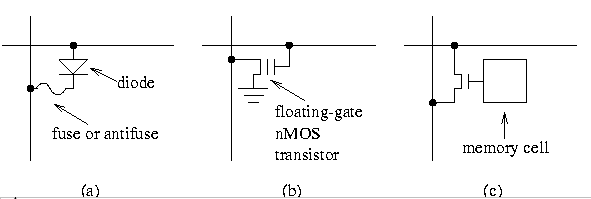 21
Programmable Logic Devices - programmable elements
Non-volatile memory - The memory elements keep their contents when power is removed from the device, e.g. Flash, EEPROM, EPROM  

 -  The memory element may be one-time programmable or re-programmable. 
 -  Programmable devices can be both non-volatile and re-programmable.

 Switch - This device consists of a memory element (either volatile or non-volatile) which controls a switch. Volatile SRAM-based memory elements are commonly used today.
22
programmable technologies
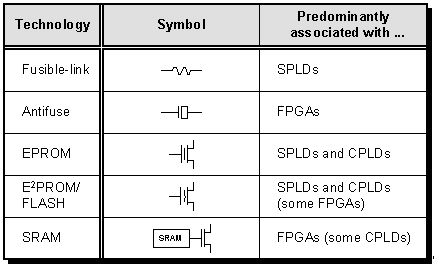 23
Classifying Devices
Device can be classed based on their level of programmability

-  One Time Programmable: devices can be programmed only once; it's contents can not be changed. While typically these devices are fuse or anti-fuse based, they can also be low-cost EPROM devices. 
-  Re-programmable: These devices can have their configuration loaded more than once. SRAM-based and Flash-based devices may be reloaded without restriction.
24
Advantages of using PLDs
less board space.
fewer printed circuit boards.
smaller enclosures.
lower power requirements (i.e., smaller power supplies).
faster and less costly assembly processes.
higher reliability (fewer ICs and circuit connections & easier troubleshooting).
Allow design change (availability of design software).
25
Programmable Logic Device (PLD’s)
Inputs
Most of these devices are based on a two level structure (sum of products form).
OR
AND
products
plane
plane
outputs
26
Programmable Logic Devices
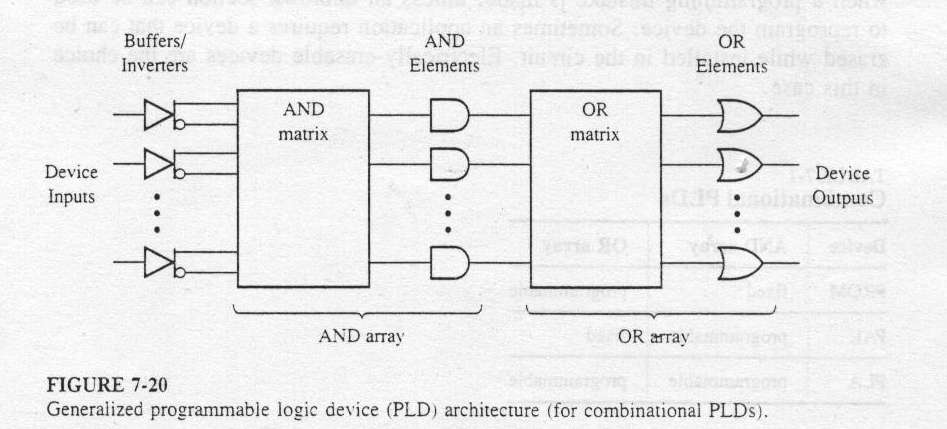 27
Internal Structures of PLD
28
The main types of PLD include:
PROM’s (programmable read only memory)
PAL’s (programmable array logic)
PLA’s (programmable logic arrays)
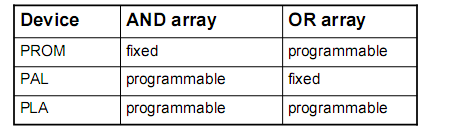 29
PLD Basics
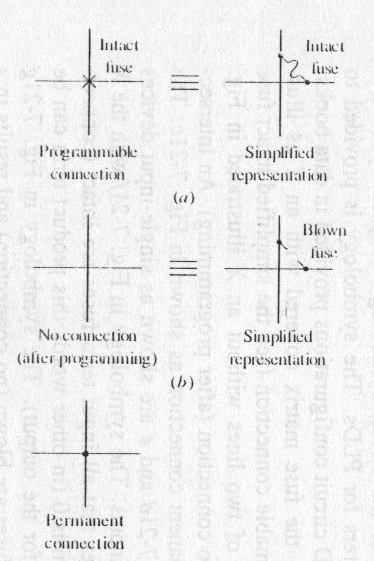 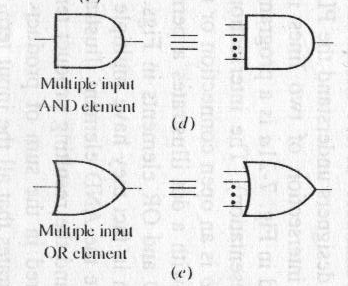 30
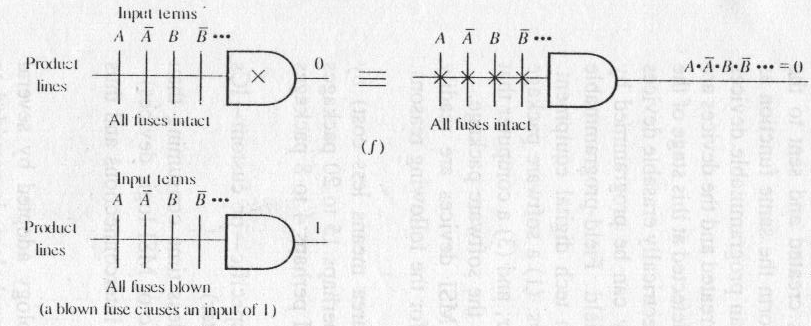 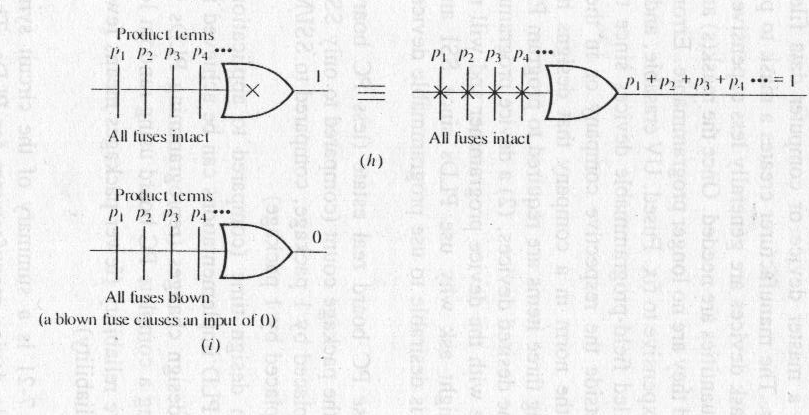 31
1-Read Only Memory (ROM)
32
Types of ROM
1. Programmable Read Only Memory (PROM)
Empty of data when manufactured
May be permanently programmed by the user
2. Erasable Programmable Read Only Memory (EPROM)
Can be programmed, erased and reprogrammed
The EPROM chip has a small window on top allowing it to be erased by shining ultra-violet light on it
After reprogramming the window is covered to prevent new contents being erased
Access time is around 45 – 90 nanoseconds
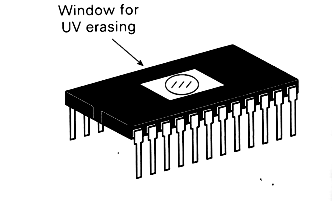 33
Types of ROM
3. Electrically Erasable Programmable Read Only Memory (EEPROM)
Reprogrammed electrically without using ultraviolet light
Must be removed from the computer and placed in a special machine to do this
Access times between 45 and 200 nanoseconds
4. Flash ROM 
Similar to EEPROM
However, can be reprogrammed while still in the computer
Easier to upgrade programs stored in Flash ROM
Used to store programs in devices e.g. modems
Access time is around 45 – 90 nanoseconds
5. ROM cartridges
Commonly used in games machines
Prevents software from being easily copied
34
1-PROM
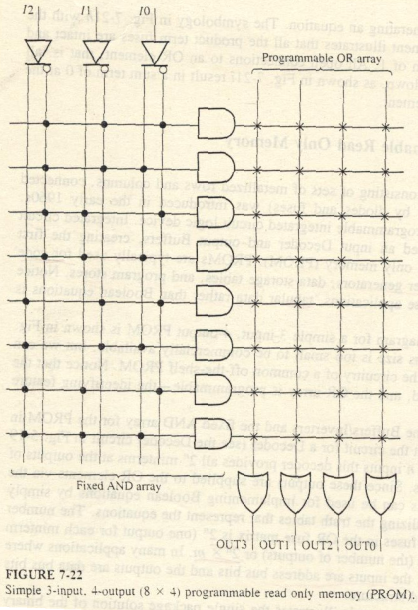 35
2-Programmable Array Logic (PAL)
36
2-Programmable Array Logic (PAL)
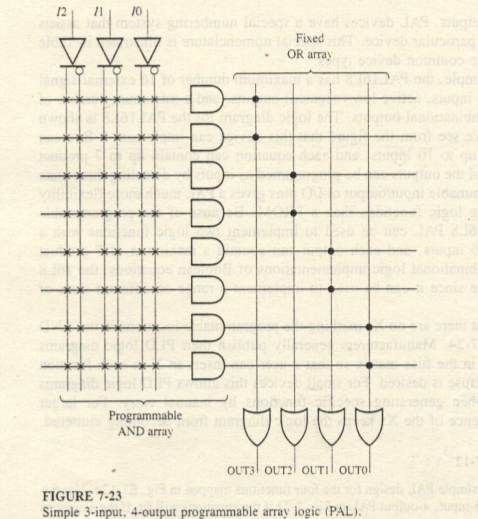 37
PAL types
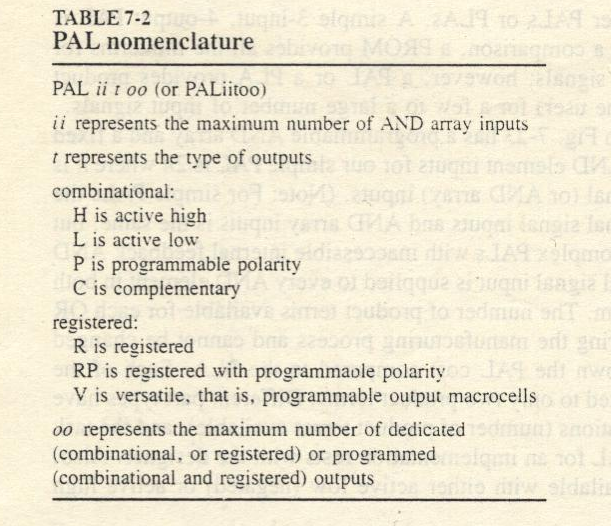 38
PAL types
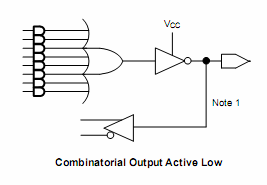 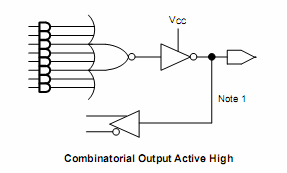 Low-Output
High-Output
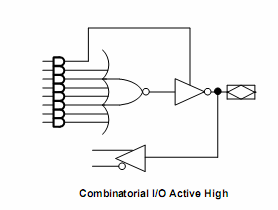 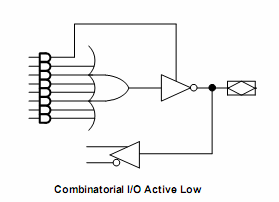 High-Output/Input
Low-
Output/Input
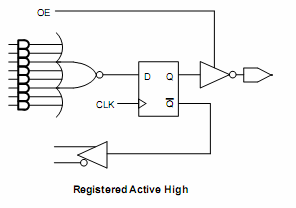 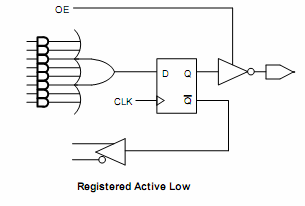 Register-High-Output
Register-Low-Output
39
PAL types: versatile
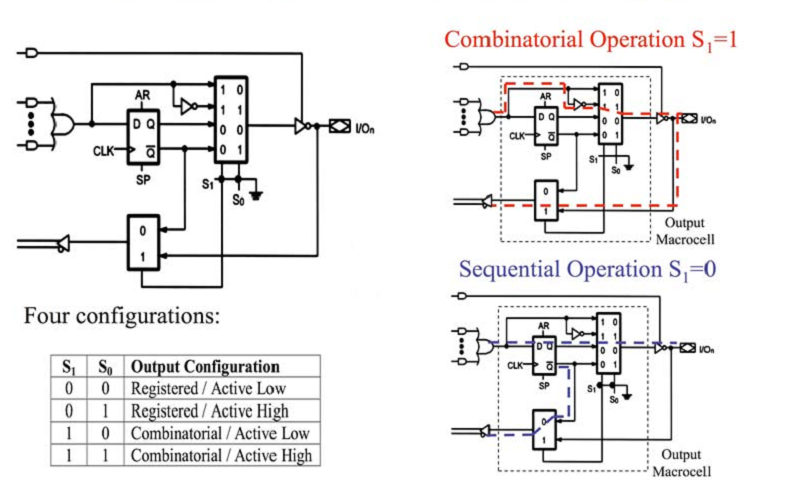 40
Generic Array Logic (GAL)
GAL is similar to PAL with output logic microcells, which provide more flexibility.
GAL can be erased reprogrammed, Instead of using one-time programmable fuse links, GAL use an EEPROM array.
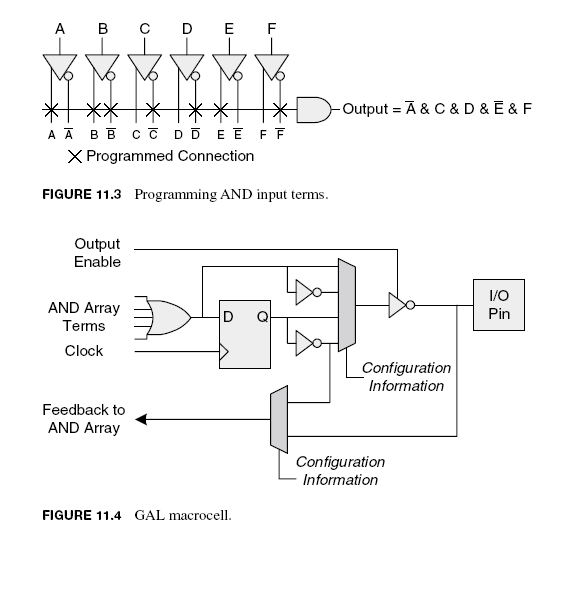 41
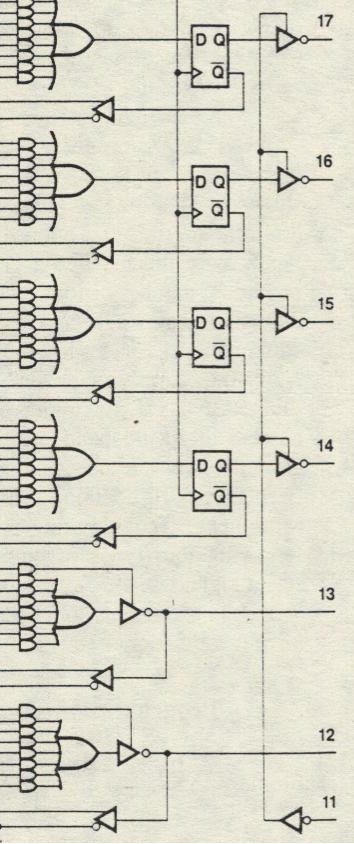 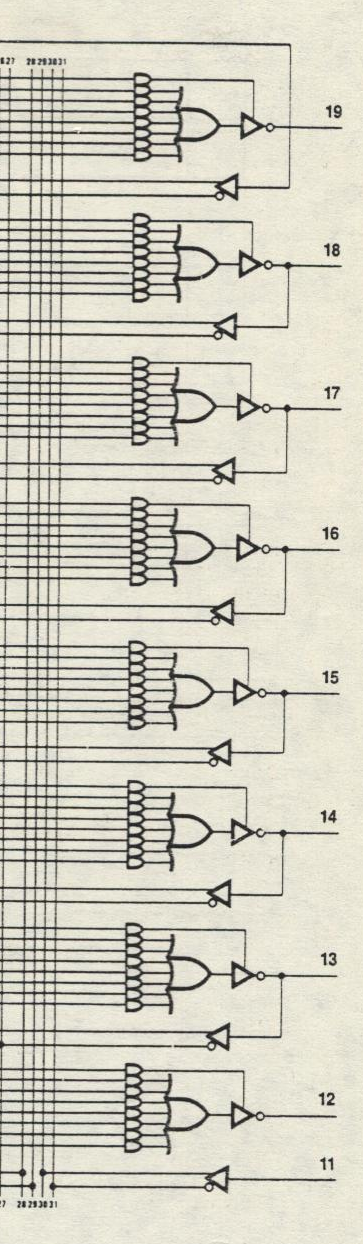 PAL16L4
PAL16R4
42
PAL16L8
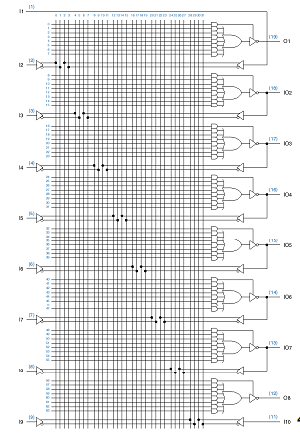 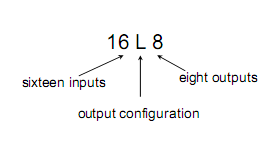 43
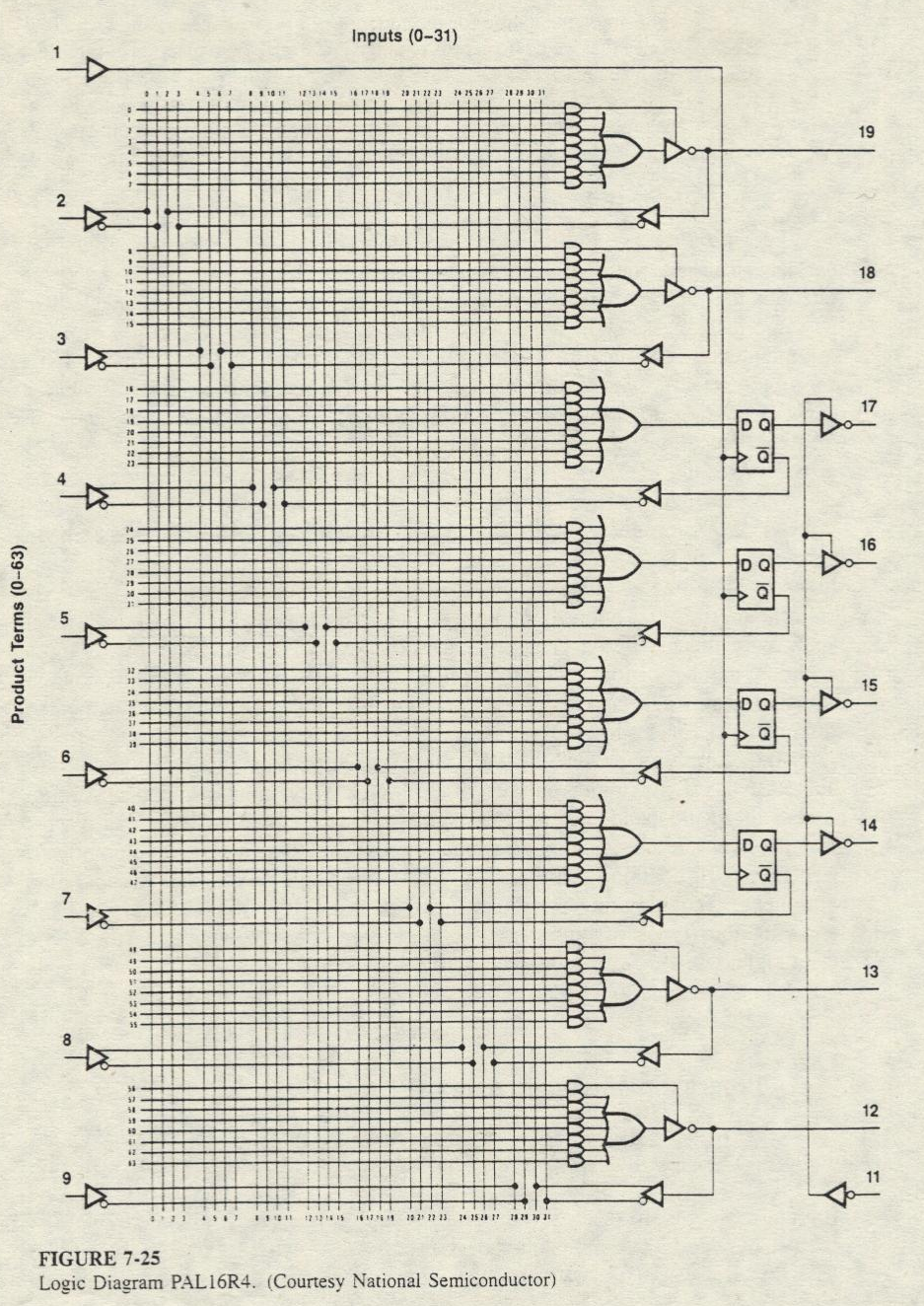 PAL16R4
44
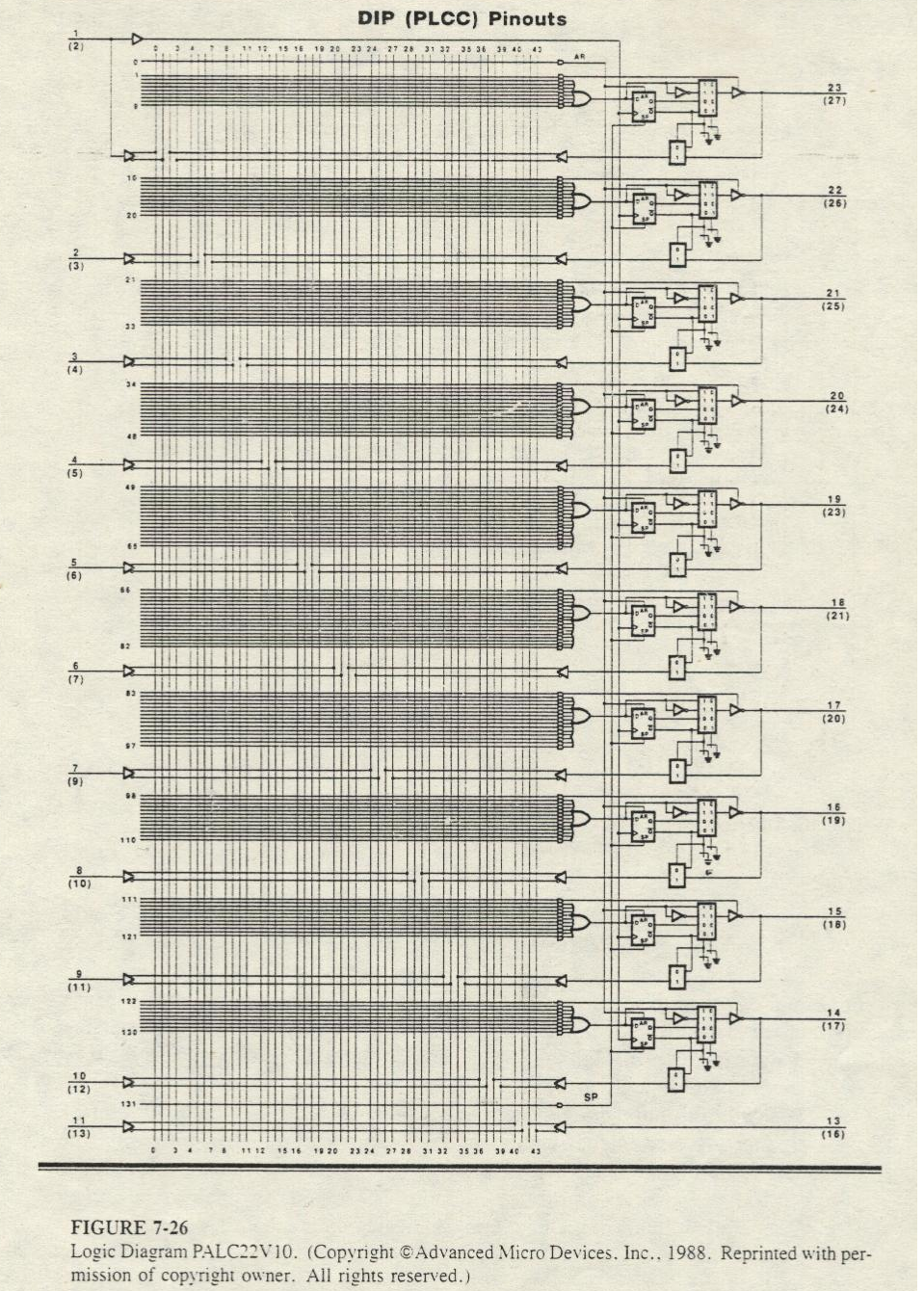 PALC22V10
45
Exclusive-or-gate with a programmable fuse
(a) Circuit diagram.               (b) Symbolic representation.
46
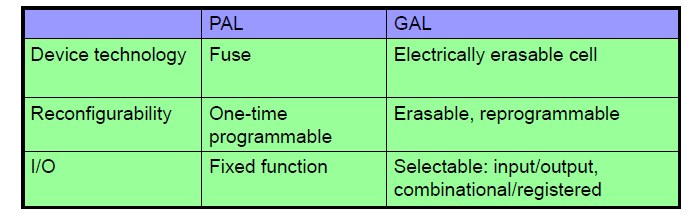 47